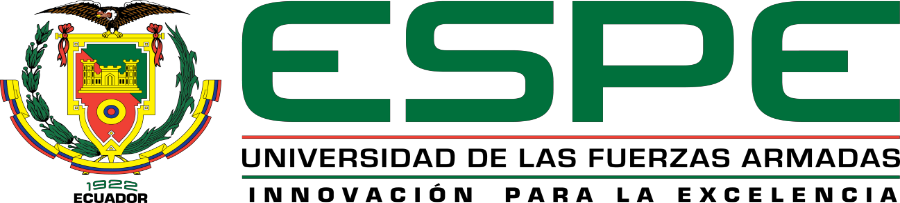 VICERRECTORADO DE INVESTIGACIÓN, INNOVACIÓN Y TRANSFERENCIA TECNOLÓGICA
 
CENTRO DE ESTUDIOS DE POSGRADO
DEPARTAMENTO DE CIENCIAS EXACTAS 
MAESTRÍA EN LA ENSEÑANZA DE LA MATEMÁTICA
PRESENTACIÓN  DE PROYECTO DE TITULACIÓN
TEMA: Métodos de clasificación aplicados al perfil del estudiante por categorías de rendimiento global en la prueba Ser Bachiller 2019.
AUTOR:     Chávez Vinueza Delfín Leonardo                           
AÑO: 2020
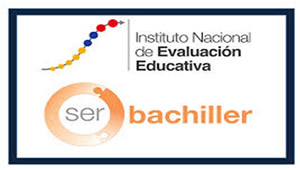 Proporcionaron la información
Limpieza de la información Depuración
Perfilación
Técnicas Multivariantes
Análisis de Componentes Principales
Reducción de 45 variables mediante ACP
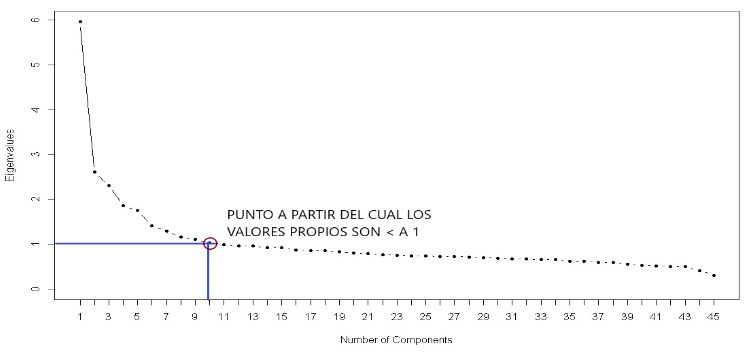 Como se clasificará-regla
Data de trabajo
Tabla cruzada resultados
Regresión Logística
No calcula la variable dependiente, sino la probabilidad de ocurrencia.
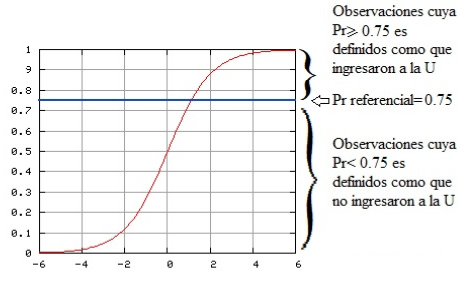 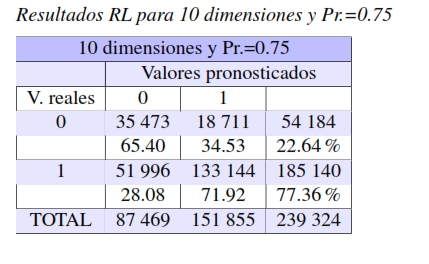 Análisis Discriminante
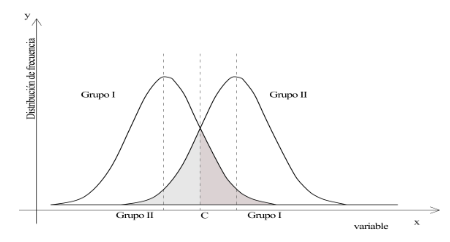 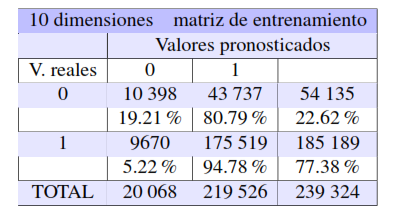 Comparativo con 10 y 20 dimensiones con AD
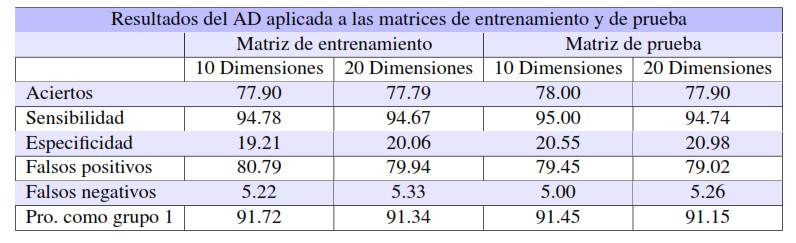 Resultados obtenidos muy similares.
Por análisis costo beneficio se realizara únicamente para 10 y 20  dimensiones
Máquina de Soporte Vectorial
Este algoritmo se fundamenta en buscar una recta, superficie o hiperplano que separe lo mejor posible las observaciones en 2 grupos. La solución ideal será la que maximice la distancia entre las observaciones de frontera.
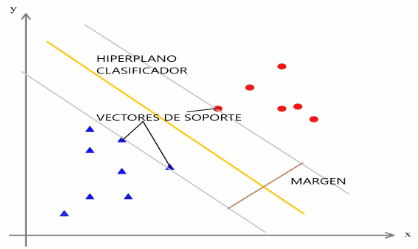 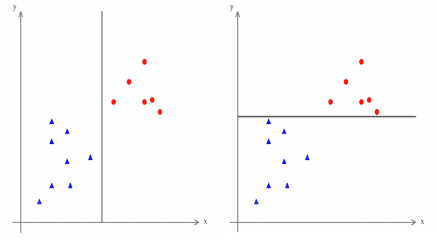 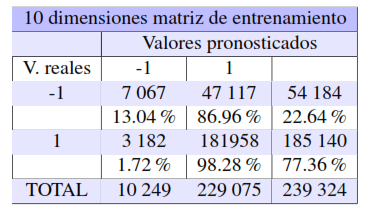 Modelo Optimo
Los modelos AD y MSV presentan la tendencia de clasificar en el grupo 1 a casi la totalidad de las observaciones, realizando una lectura errada, por lo que no son adecuados
El análisis comparativo permite recomendar a la RL como el modelo con mayor precisión en la lectura de la accesibilidad de los bachilleres a la universidad.
Aplicacióndel inverso ACP. paradefinir las variables significativas
Variables significativas